SPEAKING PICTURES
Q SKILLS BOOK 1, UNITS 1, 2, 3 & 4
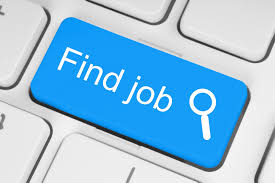 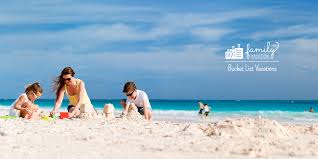 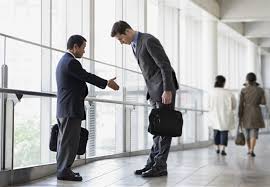 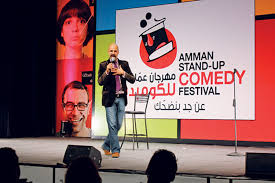 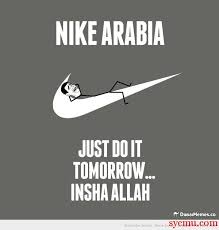 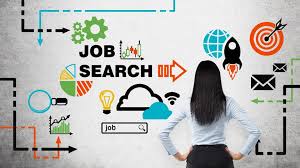 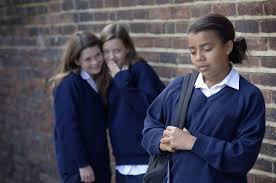 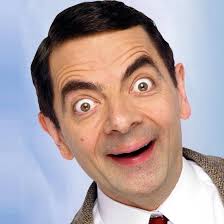 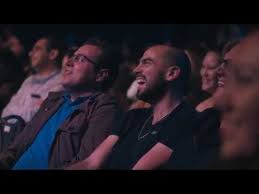 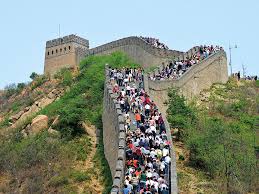 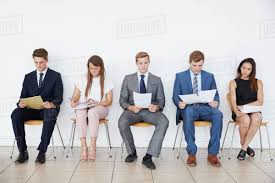 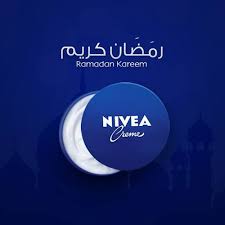 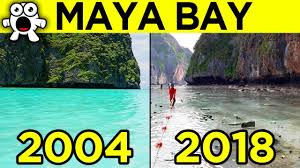 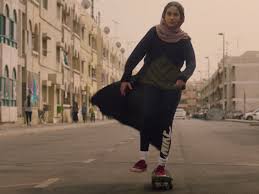 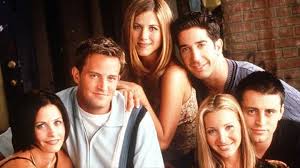 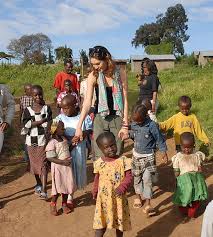 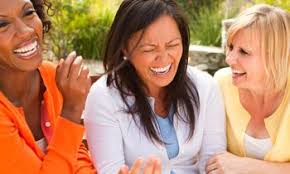 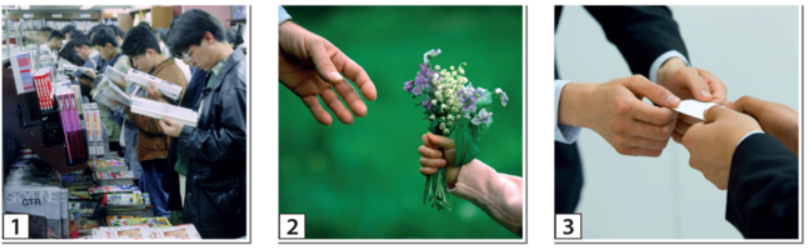 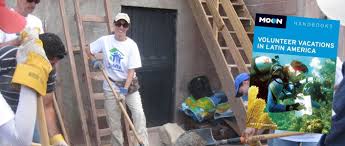 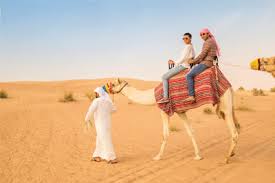 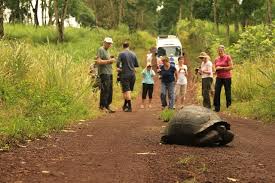 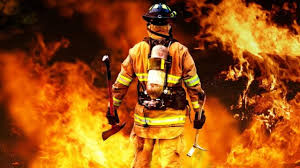